EVSC 1300—Exam 1
Spring, 2023
≥ 26      A
22–25   B
19–22   C
15–18   D
≤ 14       F
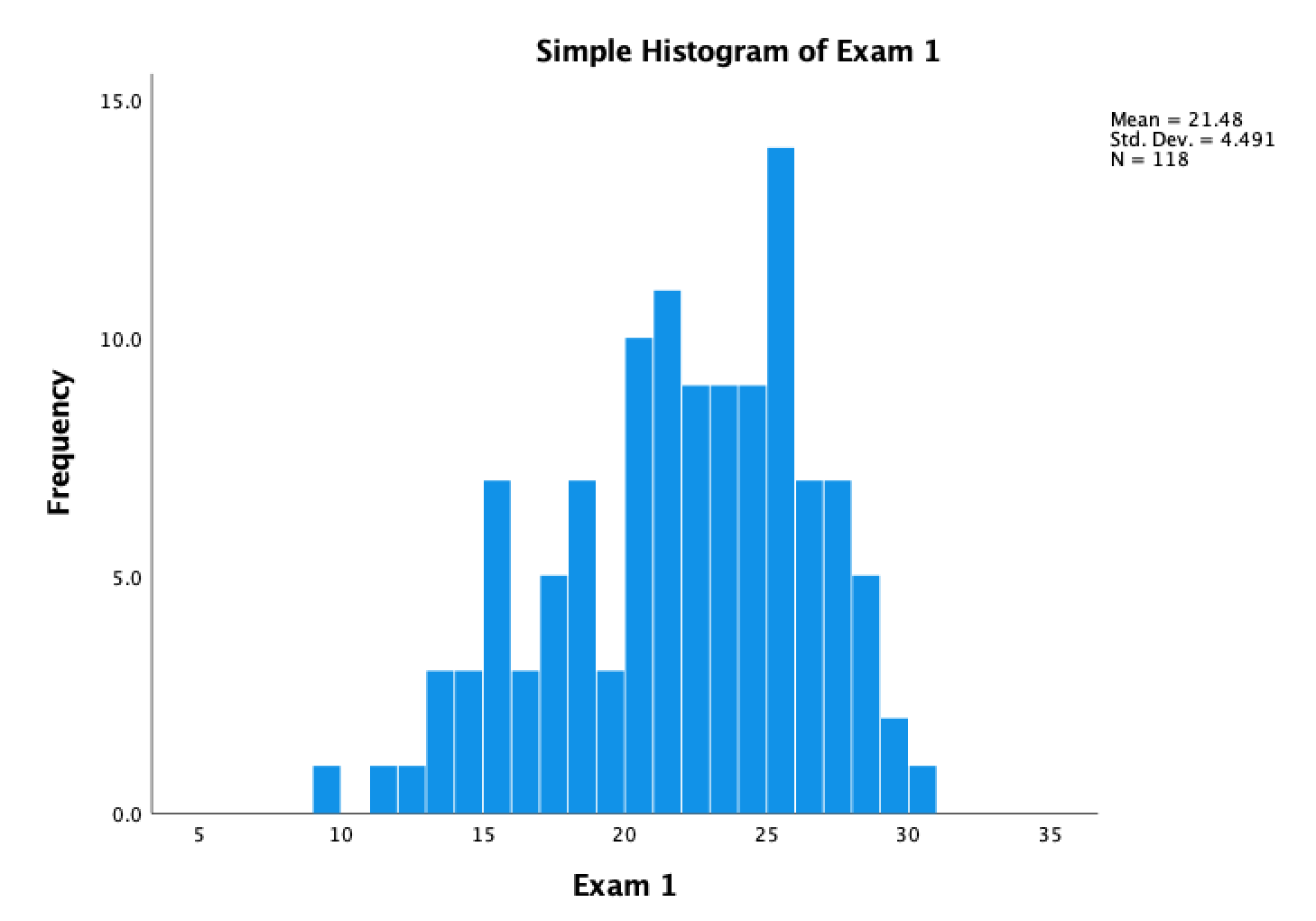 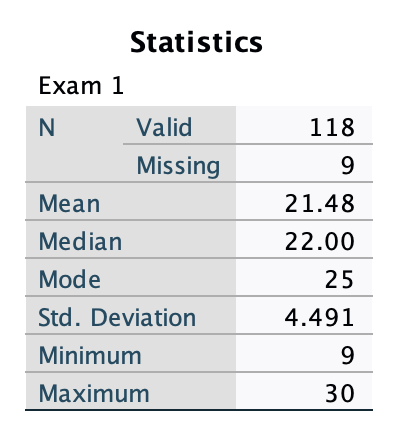